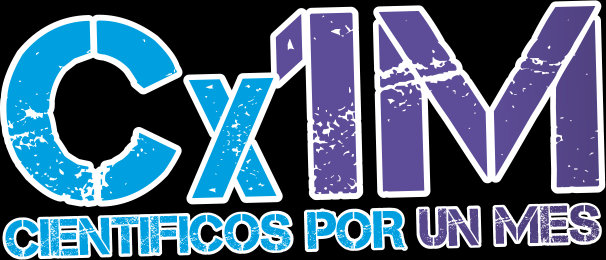 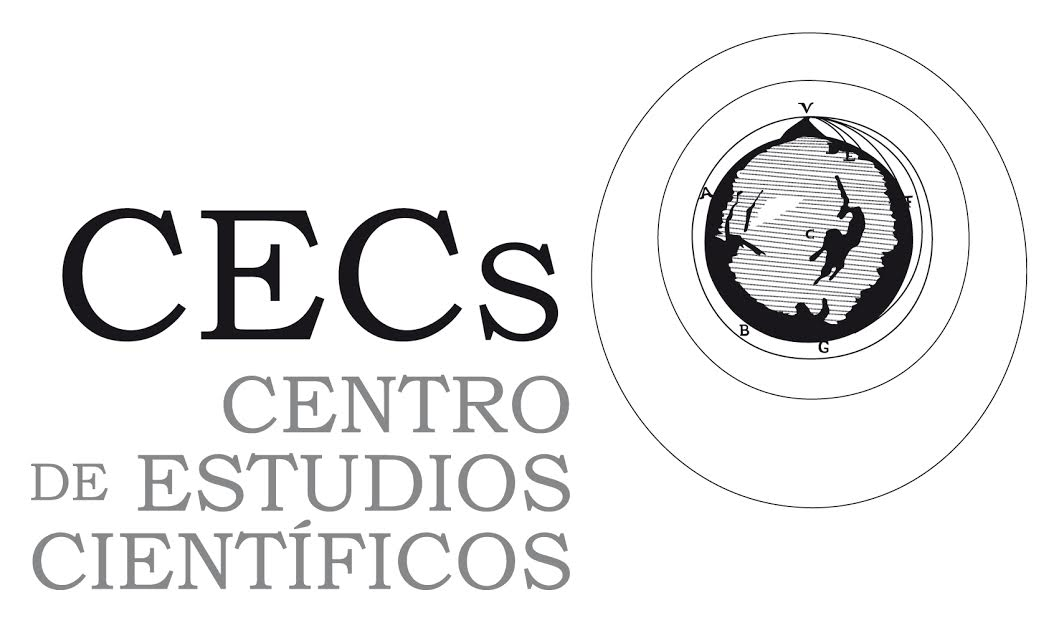 Colorear mapas                      y los modelos de Ising y Potts
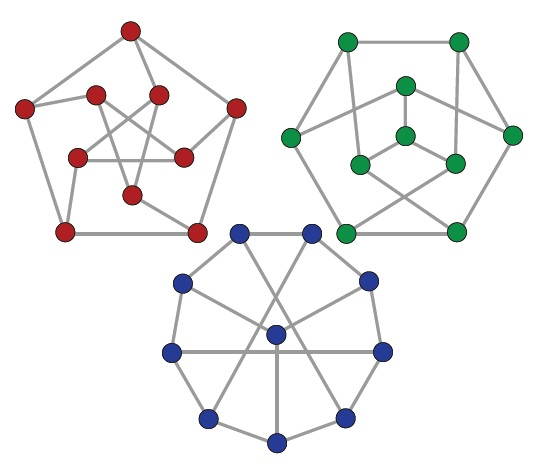 Integrantes: Cristóbal Ruiz
                      Camila Seguel
Modelos de Ising y Potts
Son dos modelos muy importantes de la física estadística, relacionados a la combinatoria y los grafos. 
El modelo de Ising es un modelo físico propuesto para estudiar el comportamiento de materiales ferromagnéticos y el modelo de Potts, una generalización del modelo de Ising, permite entender mejor el comportamiento de estos materiales y otros fenómenos de la física en estado sólido.

Para trabajar en ellos se necesitan tres ingredientes:
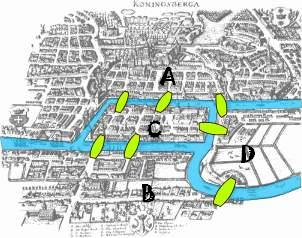 1. Grafos:
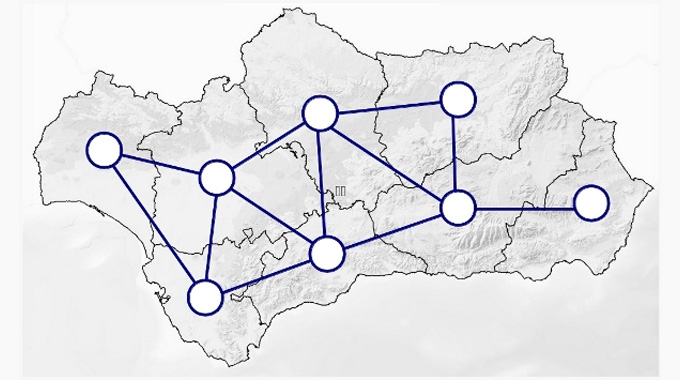 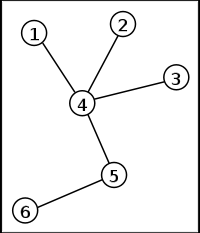 2. Interacción de un elemento con otro: 


Grados de libertad: a cada vértice se le puede dar una característica S, un Spin. 


              S= 1                                                                                                           S=1,2,3,4
                                










 

              Si=(1, 2, 3, 4…. q)
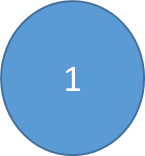 1
1
2
4
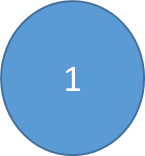 2
3
Hamiltoniano
Función de partición
Coloreo de grafos
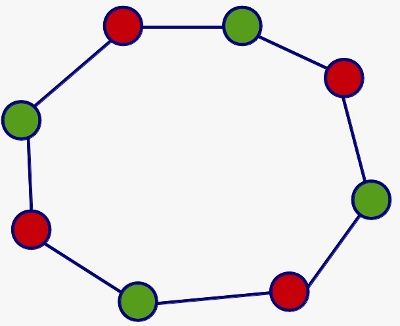 Polinomio cromático: Pintando un vértice de tal manera que los vértices vecinos no sean del mismo color: ¿Cuántas maneras hay de pintar el grafo usando solo q=2 colores?
3. Desde el Hamiltoniano calcular cantidades microscópicas
Polinomio dicromático
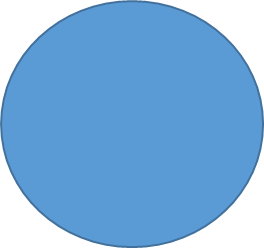 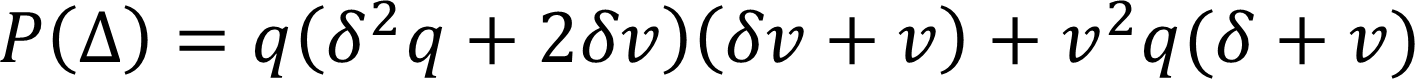 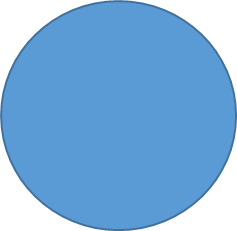 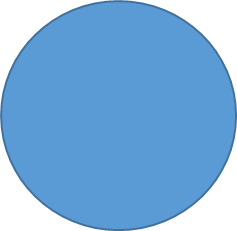 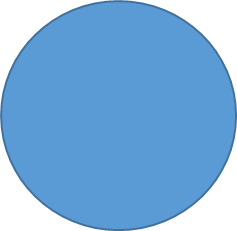 Renormalización (usando lupas)
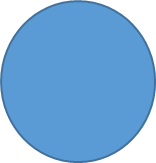 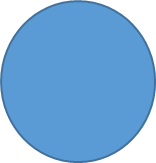 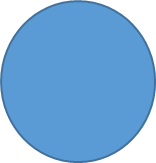 =
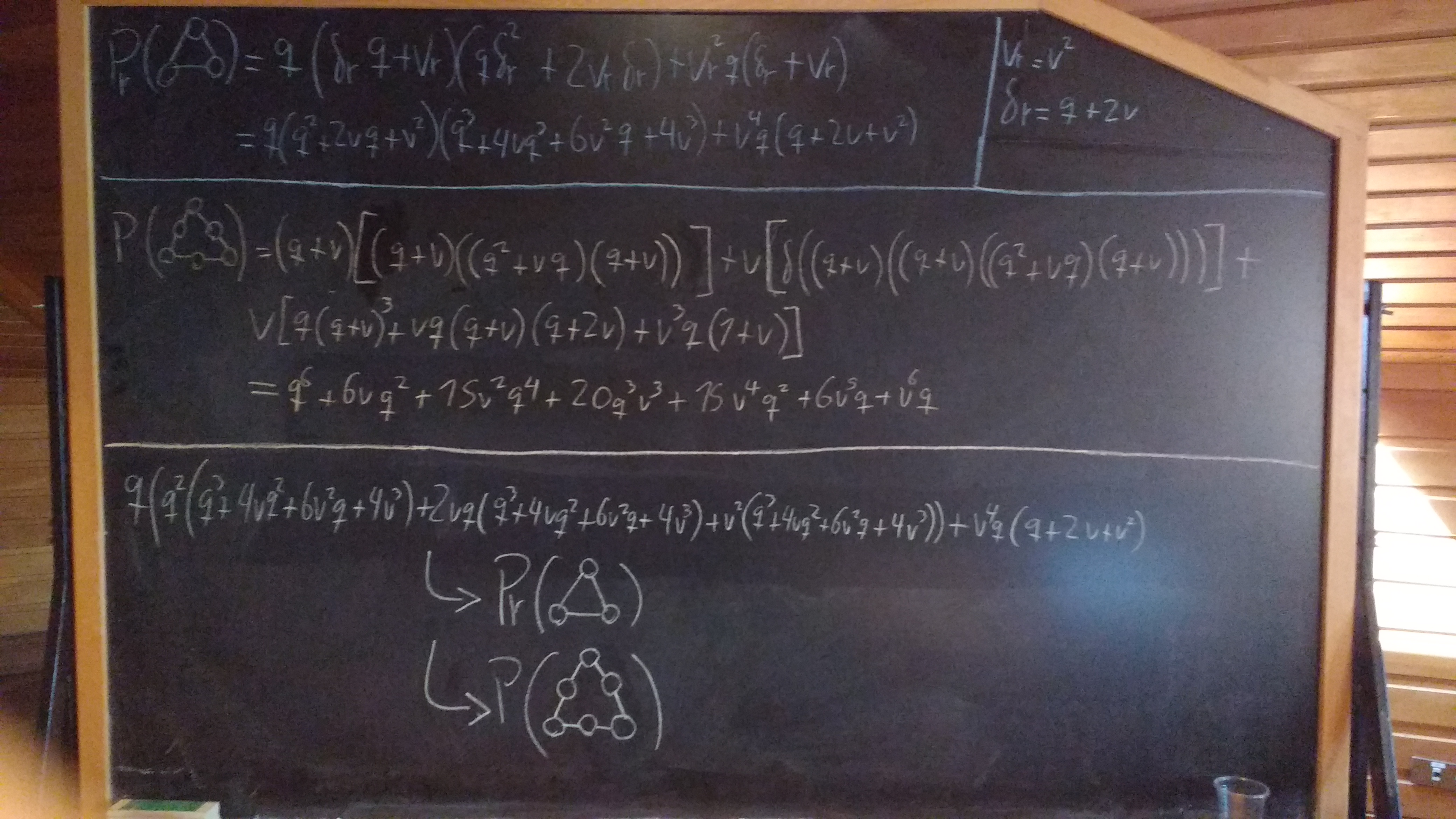